Biyosensör
QTF Biyosensör Üretimi
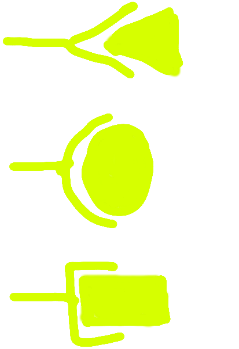 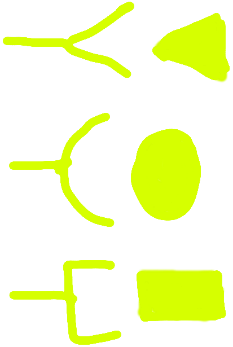 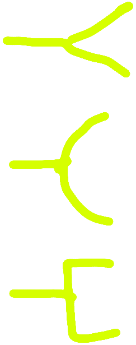 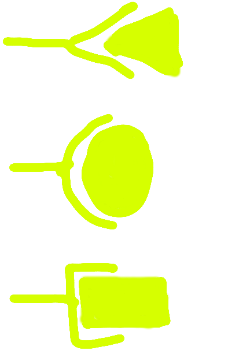 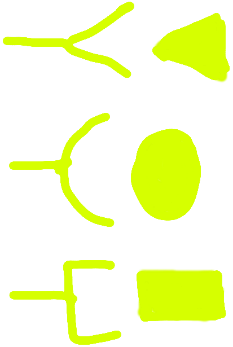 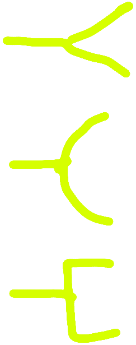 Genel Perspektif
QTF Sensör
Üzerine
Analit tespitinde
Kullanılacak
Molekülün imm.
Biyosensör Sistemi Q2TF
Sinyal Üretici-Okuyucu Cihaz
Sensör
Sensör
Sinyal
Sinyal
Bulut
Bulut
Analit A
Analit B
QTF Sensör
Q2TF
Q2TF
Farklı
Analitler için
Üretilmiş
Sensörlerle
Uyumlu
A
B
Görüntüleme
Görüntüleme
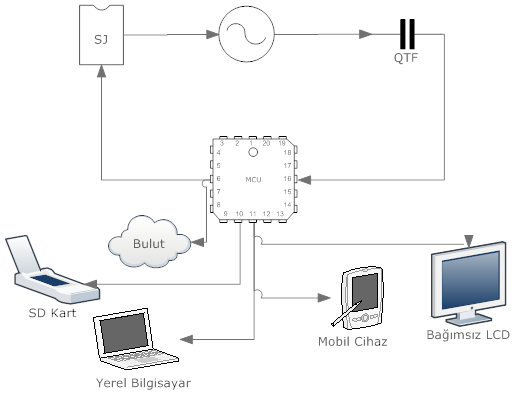 Düşük
Maliyetli
Taşınabilir
IoT temelli
Hassas
Sensör amaçlı QTF sistemleri
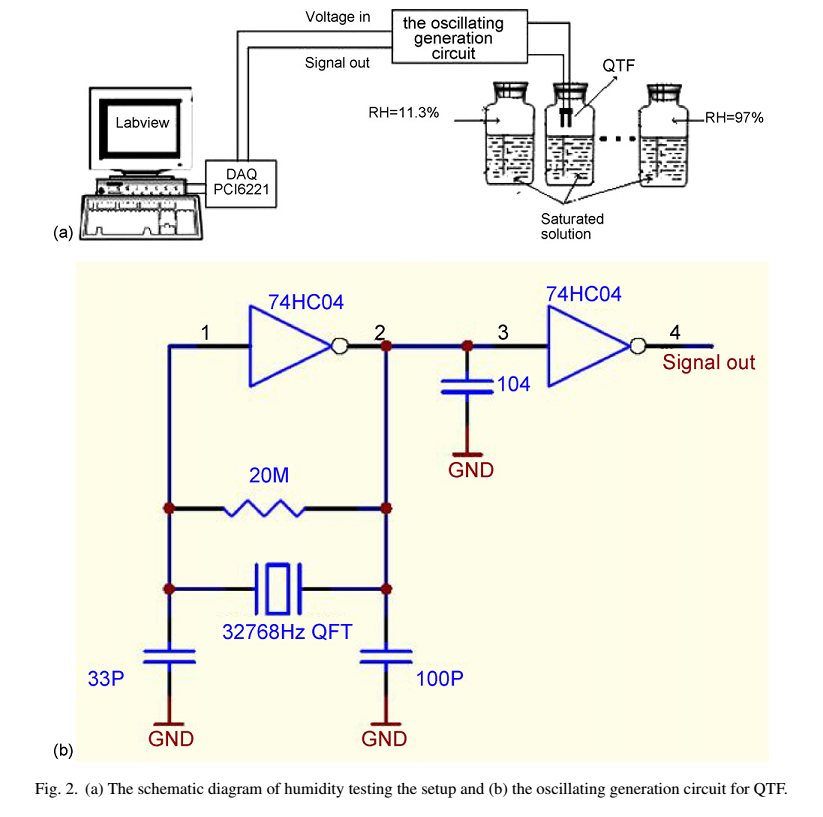 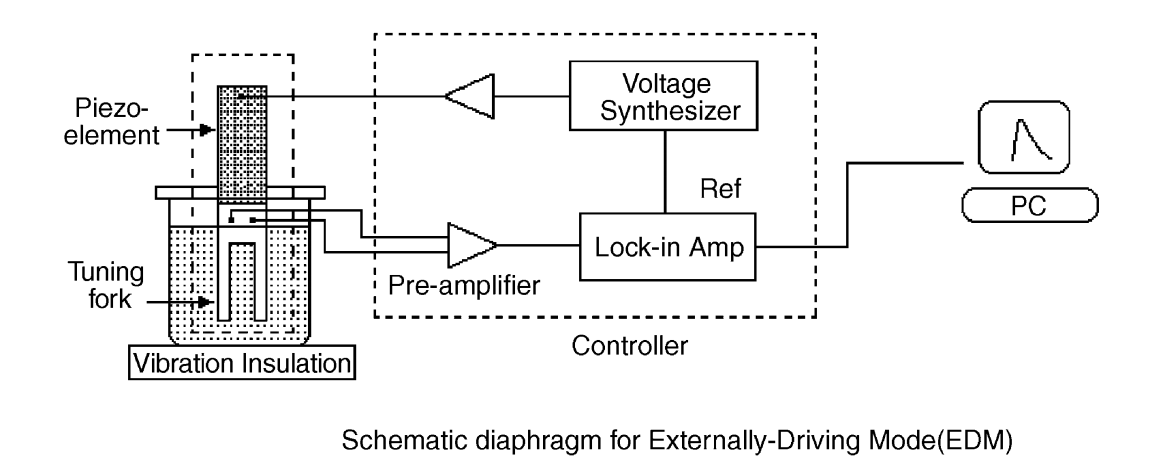 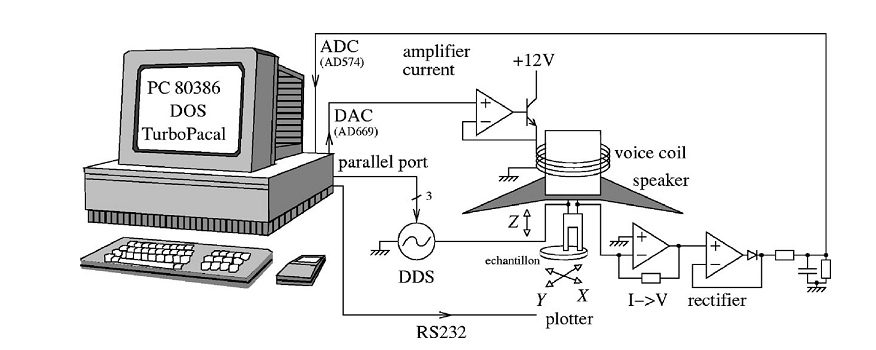 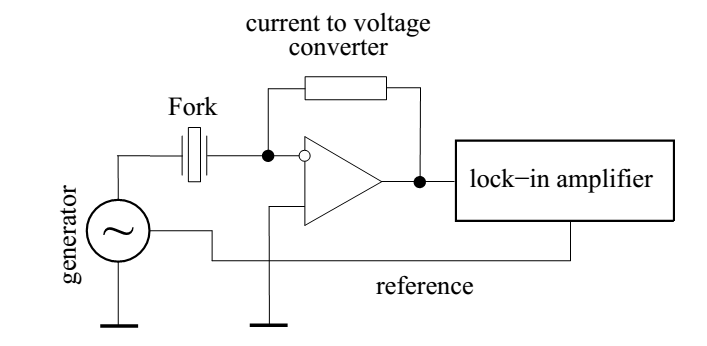 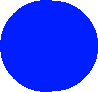